ФИЗИОЛОГИЧЕСКИЕ ОСОБЕННОСТИ ОРГАНИЗМА ДЕТЕЙДОШКОЛЬНОГО И МЛАДШЕГО ШКОЛЬНОГО ВОЗРАСТА
ЦЕНТРАЛЬНАЯ НЕРВНАЯ СИСТЕМА, ВЫСШАЯ НЕРВНАЯ ДЕЯТЕЛЬНОСТЬ И СЕНСОРНЫЕ СИСТЕМЫ
Все реакции приспособления к условиям новой среды требуют быстрого развития мозга, особенно его высших отделов — коры больших полушарий (различные зоны коры созревают не одновременно: в первые же годы жизни созревают проекционные зоны коры (первичные поля) — зрительные, моторные, слуховые и др., затем вторичные поля (периферия анализаторов) и позднее всего, вплоть до взрослого состояния — третичные, ассоциативные поля коры (зоны высшего анализа и синтеза). Моторная зона коры (первичное поле) в основном сформирована уже к 4 годам
ЦЕНТРАЛЬНАЯ НЕРВНАЯ СИСТЕМА, ВЫСШАЯ НЕРВНАЯ ДЕЯТЕЛЬНОСТЬ И СЕНСОРНЫЕ СИСТЕМЫ
Быстрее всего формируются функциональные системы, включающие вертикальные связи между корой и периферическими органами и обеспечивающие жизненно необходимые навыки — сосания, защит­ных реакций (чихания, моргания и пр.), элементарных движений. 

Медленнее происходит развитие отростков корковых нейронов и миелинизация нервных волокон в коре, процессы налаживания горизонтальных межцентральных взаимосвязей в коре больших полушарий.
ЦЕНТРАЛЬНАЯ НЕРВНАЯ СИСТЕМА, ВЫСШАЯ НЕРВНАЯ ДЕЯТЕЛЬНОСТЬ И СЕНСОРНЫЕ СИСТЕМЫ
Детям первых лет жизни требуется значительная длительность сна, с небольшими перерывами для бодрствования. Общая длительность сна составляет:
в возрасте 1 года 16 часов, 
4-5 лет — 12 часов, 
7-10 лет — 10 часов, 
а у взрослых — 7-8 часов.
При этом особенно велика у детей первых лет жизни длительность фазы «быстрого» сна (с активацией обменных процессов, электрической активности мозга, вегетативных и моторных функций и быстрыми движениями глаз) по сравнению с фазой «медленного» сна (когда все эти процессы замедляются). 
Выраженность фазы «быстрого» сна связывают со способностью мозга к обучению, что соответствует активному познанию внешнего мира в детском возрасте.
Электрическая активность мозга отражает разобщенность различных территорий коры и незрелость корковых нейронов — она нерегулярна, не имеет доминирующих ритмов и выраженных фокусов активности, преобладают медленные волны.
ЦЕНТРАЛЬНАЯ НЕРВНАЯ СИСТЕМА, ВЫСШАЯ НЕРВНАЯ ДЕЯТЕЛЬНОСТЬ И СЕНСОРНЫЕ СИСТЕМЫ
Для нервной системы у детей дошкольного и младшего школьного возраста характерна высокая возбудимость и слабость тормозных процессов, что приводит к широкой иррадиации (процесс распространения возбуждения или торможения в коре больших полушарий) возбуждения по коре и недостаточной координации движений. 
Длительное под­держание процесса возбуждения еще невозможно, дети быстро утомляются. При организации занятий с младшими школьниками и особенно с дошкольниками необходимо:
- избегать долгих наставлений и указаний, 
- продолжительных и монотонных заданий, 
- строго дозировать нагрузки, так как дети этого возраста отличаются недостаточно развитым ощущением усталости (плохо оценивают изменения внутренней среды организма при утомлении и не могут в полной мере отразить их словами даже при полном изнеможении).
ЦЕНТРАЛЬНАЯ НЕРВНАЯ СИСТЕМА, ВЫСШАЯ НЕРВНАЯ ДЕЯТЕЛЬНОСТЬ И СЕНСОРНЫЕ СИСТЕМЫ
При слабости корковых процессов у детей преобладают подкорковые процессы возбуждения. Дети в этом возрасте легко отвлекаются при любых внешних раздражениях. В такой чрезвычайной выраженности ориентировочной реакции отражается непроизвольный характер их внимания. Произвольное же внимание очень кратковременно: дети 5-7 лет способны сосредотачивать внимание лишь на 15-20 минут.

У ребенка первых лет жизни плохо развито субъективное чувство времени. Чаще всего он не может правильно отмеривать и воспроизводить заданные интервалы, укладываться во времени при выполнении различных заданий. С возрастом чувство времени улучшается: так, например, интервал 30 секунд точно воспроизводят лишь 22% 6-летних, 39% 8-летних и 49% 10-летних детей.
ЦЕНТРАЛЬНАЯ НЕРВНАЯ СИСТЕМА, ВЫСШАЯ НЕРВНАЯ ДЕЯТЕЛЬНОСТЬ И СЕНСОРНЫЕ СИСТЕМЫ
Высшая нервная деятельность детей дошкольного и младшего школьного возраста характеризуется медленной выработкой отдельных условных рефлексов и формирования динамических стереотипов, а также особенной трудностью их переделки. Большое значение для формирования двигательных навыков имеет использование под­ражательных рефлексов, эмоциональность занятий, игровая деятельность. 

В младшем школьном возрасте возникают преобладающие влияния коры на подкорковые процессы, усиливаются процессы внутреннего торможения и произвольного внимания, появляется способность к освоению сложных программ деятельности, формируются характерные индивидуально-типологические особенности высшей нервной деятельности ребенка.
ФИЗИЧЕСКОЕ РАЗВИТИЕ И ОПОРНО-ДВИГАТЕЛЬНЫЙ АППАРАТ
На протяжении первого года жизни и в возрасте 6 лет происходит заметный прирост длины тела. 
В первые два года жизни усиленно растут мышцы, обеспечивающие стояние и ходьбу. 
В возрасте от 2-х до 4-х лет преобладает рост длиннейшей и большой ягодичной мышц, в 7-12 лет — двуглавой мышцы голени. Интенсивный рост стоп наблюдается у девочек после 7 лет, а у мальчиков после 9 лет. 
С возраста 5-7 лет до 10-11 лет быстро увеличивается длина конечностей, превышая скорость роста тела. 
Прирост массы тела отстает от скорости увеличения длины тела.
ФИЗИЧЕСКОЕ РАЗВИТИЕ И ОПОРНО-ДВИГАТЕЛЬНЫЙ АППАРАТ
В костях и скелетных мышцах у детей много органических веществ и воды, мало минеральных веществ. 
Гибкие кости могут изгибаться при неправильных позах и неравномерных нагрузках. Легкая растяжимость мышечно-связочного аппарата обеспечивает ребенку хорошо выраженную гибкость, но не может создать прочного «мышечного корсета» для сохранения нормального расположения костей.
В результате возможны деформации скелета, развитие асим­метричности тела и конечностей, возникновение плоскостопия. Это требует особого внимания к организации нормальной позы детей и использовании физических нагрузок.
Мышечные волокна ребенка тонкие и слабые, они гораздо менее возбудимы, чем у взрослых. Их рост в толщину продолжается до 30-35 лет, а в длину - до 20-25 лет. С интенсивным ростом мышечных волокон происходит относительное уменьшение ядерной массы на единицу площади скелетных мышц — по сравнению с новорожденными их масса снижается к возрасту 6 лет в 4-5 раз, а к возрасту 10-14 лет — в 6 раз.
НОРМАЛЬНАЯ ФОРМА ПОЗВОНОЧНОГО СТОЛБА И ОСАНКА
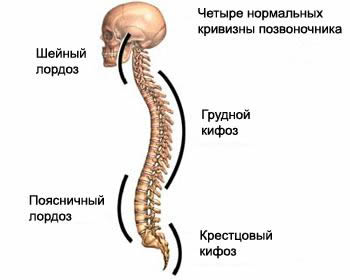 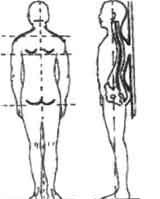 НОРМАЛЬНАЯ ОСАНКА
САГИТТАЛЬНАЯ ПЛОСКОСТЬ
ФРОНТАЛЬНАЯ ПЛОСКОСТЬ
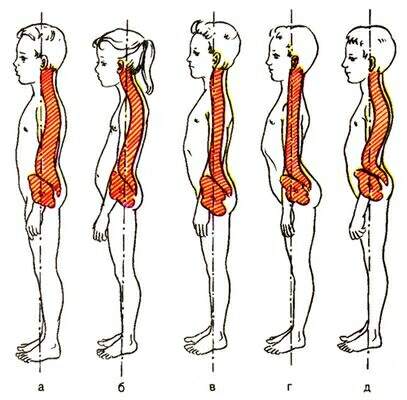 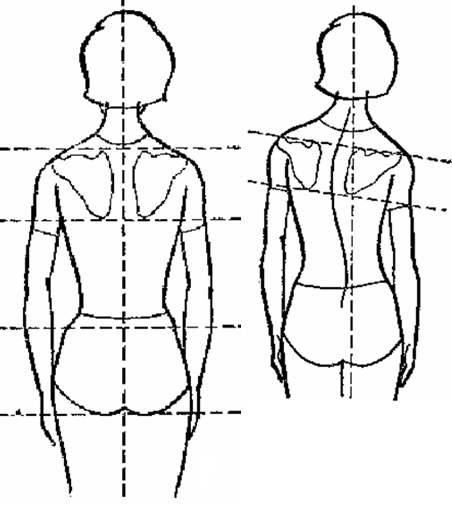 ФИЗИЧЕСКОЕ РАЗВИТИЕ И ОПОРНО-ДВИГАТЕЛЬНЫЙ АППАРАТ
Происходит перестройка иннервационного аппарата мышц (обеспеченность нервными клетками). 
В дошкольном и младшем школьном возрасте увеличиваются размеры и дифференциация (разделение, разведение процессов или явлений на составляющие части) элементов мышечных, суставных и сухожильных рецепторов.  Их совершенство достигается к 6 годам. 
На протяжении данного возрастного периода происходит перераспреде­ление положения мышечных веретен в скелетных мышцах — от равномерного их расположения в мышце у новорожденных к сосредотачиванию веретен в концевых областях мышц, где они подвергаются большему растяжению и, соответственно, точнее информируют мозг о движении мышц. До 11-12 лет происходит также созревание нервно-мышечных синапсов (место контакта между нейроном и получающей сигнал клеткой), улучшая проведение моторных команд.
ФИЗИЧЕСКОЕ РАЗВИТИЕ И ОПОРНО-ДВИГАТЕЛЬНЫЙ АППАРАТ
Мышечная масса у новорожденных всего 20% от веса тела, у детей 2-3 лет — 23%, в 7-8 лет — 27%, у 15-летних подростков — 32%, в то время как у взрослых нетренированных людей — около 44%, у спортсменов — порядка 50%.

До 9-10 лет ребенка тонус мышц-сгибателей превышает тонус разгибателей (детям трудно длительное время сохранять вертикальную позу при стоянии, поддерживать выпрямленное положение спины при сидении).

Мышцы конечностей (особенно мелкие мышцы кисти) относительно слабее, чем мышцы туловища. 

Недостаточное развитие мышечно-связочного аппарата брюшного пресса может вызывать образование отвисшего живота и появление грыж при поднятии тяжестей.
ФИЗИЧЕСКОЕ РАЗВИТИЕ И ОПОРНО-ДВИГАТЕЛЬНЫЙ АППАРАТ
Сила мышц мальчиков в дошкольном и младшем школьном возрасте равна силе мышц девочек.

Несмотря на повышение абсолютной мышечной силы в возрасте 4-5 лет, относительная сила практически не изменяется, так как растет и масса тела ребенка. 

С возраста 6- 7 лет прирост силы оказывается больше прироста массы тела, начинает нарастать относительная сила мышц (при этом увеличиваются прыгучесть и скоростно-силовые возможности).

К моменту рождения ребенка все волокна его мышц являются медленными, развитие быстрых волокон происходит в процессе онтогенеза и завершается в 14-15 лет.
КРОВООБРАЩЕНИЕ И ДЫХАНИЕ
Кровь по количеству и составу отличается от взрослого организма. 
Количество крови у дошкольников относительно массы тела заметно больше (в 4 г — 11 % от массы тела, в 6-7 л — 10%), приближаясь к взрослому уровню в период младшего школьного возраста (в 11 л — 8%, у взрослых — 5-8%).
По мере взросления детей в их крови повышается количество эритроцитов и гемоглобина, а количество лейкоцитов снижается. 
У дошкольников в составе лейкоцитов сравнительно больше лимфоцитов, но меньше нейтрофилов: снижена фагоцитарная функция (защитная, уничтожающая антигены) и наблюдается высокая восприимчивость к инфекционным заболеваниям. 
К моменту полового созревания количество нейтрофилов повышается, а лимфоцитов снижается до взрослого уровня, количество тромбоцитов с возрастом практически не изменяется.
Возрастная динамика функциональных показателей у детей дошкольного и младшего школьного возраста  
(по: Аганянц Е. К. и др., 1991)
КРОВООБРАЩЕНИЕ И ДЫХАНИЕ
Дыхание у детей частое и поверхностное.
Легочная ткань мало растяжима. 
Бронхиальное древо недостаточно сфомировано. 
Грудная клетка сохраняет конусовидную форму и имеет малую экскурсию, дыхательные мышцы слабы. 
Затруднено внешнее дыхание, повышены энерготраты на выполнение вдоха и уменьшена глубину дыхания.
Дыхательный объем дошкольника в 3-5 раз меньше, чем у взрослого человека (он постепенно увеличивается, но еще заметно отстает от взрослого уровня).
Из-за неглубокого дыхания и сравнительно большого объема «мертвого пространства» эффективность дыхания у детей невысока. Из альвеолярного воздуха в кровь переходит меньше кислорода и много его оказывается в выдыхаемом воздухе. Кислородная емкость крови в результате мала — 13-15 об.% (у взрослых — 19-20 об.%).
КРОВООБРАЩЕНИЕ И ДЫХАНИЕ
Частота дыхания у детей повы­шена, постепенно снижается с возрастом. 
В силу высокой возбудимости детей частота дыхания чрезвычайно легко нарастает при умственных и физических нагрузках, эмоциональных вспышках, повышении температуры и других воздействиях. Дыхание часто оказывается нерит­мичным, появляются задержки дыхания. 
Вплоть до 11-летнего возраста отмечается недостаточность произвольной регуляции дыхания (это отражается на речевой функции дошкольников).
Размеры альвеол, объем и масса легких растут на протяжении первого года жизни. От 1 года до 8 лет объем легких увеличивается в 2 раза (но еще наполовину меньше, чем у взрослого).
Длительность задержки дыхания, максимальная вентиляция легких, ЖЕЛ определяются у детей с 5-летнего возраста, когда они могут сознательно регулировать дыхание.
КРОВООБРАЩЕНИЕ И ДЫХАНИЕ
Жизненная емкость легких дошкольников в 3-5 раз меньше, чем у взрослых, а младшем школьном возрасте — в 2 раза меньше. 
Минутный объем дыхания на протяжении дошкольного и младшего школьного возраста постепенно растет, за счет вы­сокой частоты дыхания меньше отстает от взрослых величин.
Продолжительность задержки дыхания невелика, так как у них очень высокая скорость обмена веществ, большая потреб­ность в кислороде и низкая адаптация к анаэробным условиям. 
Быстро снижается содержание оксигемоглобина (соединение гемоглобина с молекулярным кислоро­дом, переносчик O2 от органов дыхания к тканям) в крови и уже при его содержании 90-92% в крови задержка дыхания пре­кращается (у взрослых задержка дыхания прекращается при значительно более низком содержании оксигемоглобина — 80-85%, а у адаптированных спортсменов — даже при 50-60%). 
Какова ваша продолжительность задержки дыхания?
Возрастная динамика функциональных показателей у детей дошкольного и младшего школьного возраста  
(по: Аганянц Е. К. и др., 1991)
КРОВООБРАЩЕНИЕ И ДЫХАНИЕ
Длительность задержки дыхания на вдохе (проба Штанге) у взрослых — 30-90 с, а на выдохе (проба Генча)— 35-40 с.


На протяжении первого года жизни у детей преобладает грудной тип дыхания, а в возрасте 3-7 лет начинает формироваться брюшной тип. 
Уже с возраста 7-8 лет начинают проявляться половые различия в показателях внешнего дыхания: у мальчиков ниже частота дыхания, больше глубина дыхания, ЖЕЛ, МОД, дыхание более эконо­мично.
ПИЩЕВАРЕНИЕ, ОБМЕН ВЕЩЕСТВ И ЭНЕРГИИ
В дошкольном возрасте у ребенка сформированы молочные зубы, которые позволяют ему перейти от молочного питания к более грубой пище.
С 5-6 лет начинается смена молочных зубов на постоянные, которая в основном заканчивается к периоду полового созревания, и только третьи большие коренные зубы (зубы «мудрости») формиру­ются вплоть до возраста взрослого человека.
С появлением молочных зубов у ребенка начинается выраженное слюноотделение. Оно усиливается на протяжении первого года жиз­ни и продолжает совершенствоваться по количеству и составу слюны с увеличением разнообразия пищи.
ПИЩЕВАРЕНИЕ, ОБМЕН ВЕЩЕСТВ И ЭНЕРГИИ
Размеры желудка постепенно увеличиваются, к 6-7 годам он при­обретает форму, характерную для взрослого организма. 
К 6-7 годам заметно развиваются мышцы, обеспечивающие движения желуд­ка и перистальтику кишечника. 
У детей дошкольного и младшего школьного возраста еще малочисленны и недоразвиты пищеварительные железы. 
Желудочный сок беднее ферментами, активность их еще мала. Это затрудняет процесс переваривания пищи. Низкое содержание соляной кислоты снижает бактерицидные свойства желудочного сока, что приводит к частым желудочно-кишечным расстройствам у детей.
ПИЩЕВАРЕНИЕ, ОБМЕН ВЕЩЕСТВ И ЭНЕРГИИ
В дошкольном возрасте интенсивно развиваются функции поджелудочной железы и печени ребенка.
В возрасте 6-9 лет активность желез пищеварительного тракта значительно усиливается, пищеварительные функции совершенствуются. 

Отличие пищеварения в детском организме от взрослого заключается в том, что у детей представлено только пристеночное пищеварение и отсутствует внутриполостное переваривание пищи.
ПИЩЕВАРЕНИЕ, ОБМЕН ВЕЩЕСТВ И ЭНЕРГИИ
Недостаточность процессов всасывания в тонком кишечнике компенсируется возможностью всасывания в желудке, которая сохраняется у детей до 10- летнего возраста.
Особенностью обменных процессов в детском организме является преобладание анаболических процессов (ассимиляции) над катаболическими (диссимиляции). 
Растущему организму требуются повышенные нормы поступления питательных веществ, особенно белков. 
Для детей характерен положительный азотистый баланс, т. е. поступление азота в организм превышает его выведение.

Использование питательных продуктов идет в двух направлениях:
•    для обеспечения роста и развития организма (пластическая функция);
•   для обеспечения двигательной активности (энергетическая функция).
ПИЩЕВАРЕНИЕ, ОБМЕН ВЕЩЕСТВ И ЭНЕРГИИ
Потребность в воде и витаминам, больше у детей чем у взрослых.
Относительная потребность в воде (на 1 кг массы тела) с возрастом снижается, а абсолютная суточная величина потребления воды нарастает: в возрасте 1 года необходимо 0.8 л, в 4 года - 1 л, в 7-10 лет 1.4 л, в 11-14 лет - 1.5л.
В детском возрасте также необходимо постоянное поступление в организм минеральных веществ: для роста костей (кальций, фосфор), для обеспечения процессов возбуждения в нервной и мышечной ткани (натрий и калий), для образования гемоглобина (железо) и др.
Энергетический обмен у детей дошкольного и младшего школьного возраста значительно (почти в 2 раза) превышает уровень обмена у взрослых, снижаясь наиболее резко в первые 5 лет и менее заметно — на протяжении всей последующей жизни. 
Суточный расход энергии растет с возрастом: в 4 года — 2000 ккал, в 7 лет — 2400 ккал, в 11 лет— 2800 ккал.
ТЕРМОРЕГУЛЯЦИЯ, ПРОЦЕССЫ ВЫДЕЛЕНИЯ И ДЕЯТЕЛЬНОСТЬ ЖЕЛЕЗ ВНУТРЕННЕЙ СЕКРЕЦИИ
Дети отличаются недостаточно налаженными механизмами теплообмена (легко перегреваются и легко теряют тепло).
Грудные дети реагируют на охлаждение бурными хаотическими движениями, которые их согревают. У них велика в теплоотдаче роль процессов испарения водяных паров при дыхании.
В первые годы жизни в организме ребенка преобладают процессы химической терморегуляции. Благодаря высокому уровню обменных процессов организм ребенка быстро нагревается. Температура кожи и внутренняя температура тела у дошкольника (37.4-37.6° С) выше, чем у взрослых.
ТЕРМОРЕГУЛЯЦИЯ, ПРОЦЕССЫ ВЫДЕЛЕНИЯ И ДЕЯТЕЛЬНОСТЬ ЖЕЛЕЗ ВНУТРЕННЕЙ СЕКРЕЦИИ
Обилие кровеносных сосудов в коже обусловливает быстрый перенос тепла от температурного ядра тела к его оболочке, а недостаточная рефлекторная регуляция просвета кожных сосудов не обеспечивает защиту от больших тепловых потерь. 
При небольшой мышечной массе дети имеют низкую теплоизоляцию покровных тканей. Высокие теплопотери обусловлены также и относительно большой поверхностью маленького тела (быстрое охлаждение тела ребенка и требует особого внимания к его закаливанию).
С переходом к младшему школьному возрасту границы терморегуляции расширяются, а механизмы теплообмена совершенствуются. 
Нарастание мышечной массы улучшает теплоизолирующие свойства покровов тела, совершенствование сосудистых реакций облегчает регуляцию теплообмена на поверхности кожи.
ТЕРМОРЕГУЛЯЦИЯ, ПРОЦЕССЫ ВЫДЕЛЕНИЯ И ДЕЯТЕЛЬНОСТЬ ЖЕЛЕЗ ВНУТРЕННЕЙ СЕКРЕЦИИ
Улучшается регуляция потоотделения, уточняется информация от терморецепторов тела и деятельность центров терморегуляции (лучше поддерживается постоянство температуры тела в различных условиях среды и при разных формах деятельности).
Дети младшего школьного возраста по сравнению с дошкольниками меньше подвержены перегреванию и переохлаждению, однако их устойчивость к изменениям температурных режимов все еще недостаточно совершенна. 
Важнейшая роль в процессах выделения принадлежит почкам. Формирование размеров, веса и функций почек интенсивно продолжается до 13-15 лет. У дошкольников вес почек к 7-летнему возрасту удваивается по сравнению с годовалым возрастом, а в возрасте 11 лет — вес увеличивается в 1.5 раза по сравнению с 5-летним возрастом.
СПАСИБО ЗА ВНИМАНИЕ!